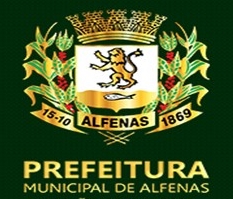 7° ANO – ENSINO FUNDAMENTAL II
LÍNGUA PORTUGUESA



SECRETARIA MUNICIPAL DE EDUCAÇÃO E CULTURA DE ALFENAS
Clique aqui para continuar
ALUNO(A):
NOSSO PRÓXIMO TEMA SERÁ : JOGOS E BRINCADEIRAS!
FONTE: https://www.pinclipart.com/picdir/big/101-1018856_picture-quiz-time-png-gif-clipart.png
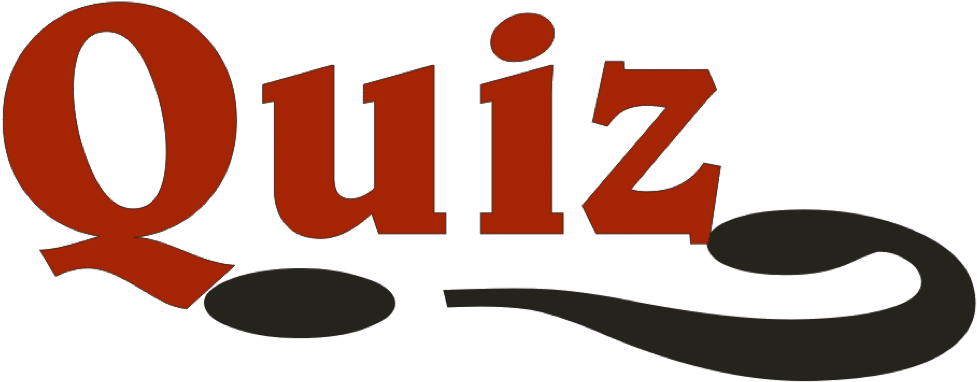 FONTE/GIF: http://www.eraumavezbrasil.com.br/wp-content/uploads/2016/10/191_title_1.jpg
O “QUIZ” é um jogo de perguntas e respostas. Aqui você pode testar os seus conhecimentos de forma interativa e divertida!
Clique aqui para continuar
FIQUE LIGADO !
NÃO HÁ NECESSIDADE DE REALIZAR A IMPRESSÃO DESTE MATERIAL. 
AS ATIVIDADES NÃO SÃO OBRIGATÓRIAS. 
OS ALUNOS IRÃO REVER ESTAS ATIVIDADES NA VOLTA ÀS AULAS.
Cada pergunta vale 10 pontos. A cada jogada, seu objetivo é tentar acertar as 7 questões sorteadas, clicando na alternativa que você considera correta. 
ATENÇÃO: O Quis só funciona no Programa PowerPoint.
Como funciona:
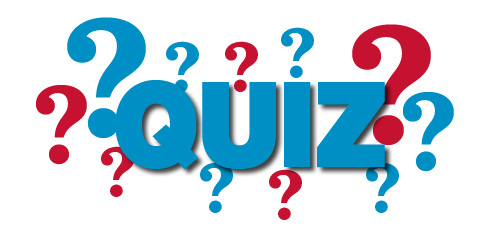 FONTE/GIF: http://www.eraumavezbrasil.com.br/wp-content/uploads/2016/10/191_title_1.jpg
Leia atentamente a frase a seguir:
__________ ela ainda não chegou?
FONTE/GIF: http://www.eraumavezbrasil.com.br/wp-content/uploads/2016/10/191_title_1.jpg
A
C
Por que
Por quê
D
B
Porquê
Porque
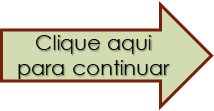 Página anterior
Atenção! Um dos objetos abaixo está com a grafia errada.
A
Bulhe de café.
B
Xícara de chá.
C
Panela de pressão.
D
Fogão a lenha.
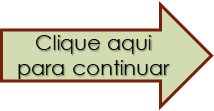 Página anterior
Fonte: https://www.sitededicas.com.br/quiz-crianca-portugues-e-gramatica-facil.htm
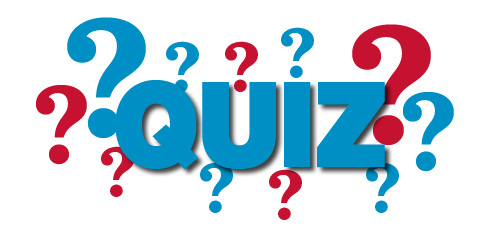 A divisão silábica de “uma” das palavras abaixo está de forma errada.
A
Ca-der-ne-ta.
B
Es-pi-ra-is.
C
Pas-sa-ri-nho.
D
Ca-ne-ca.
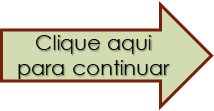 Página anterior
Fonte: https://www.sitededicas.com.br/quiz-crianca-portugues-e-gramatica-facil.htm
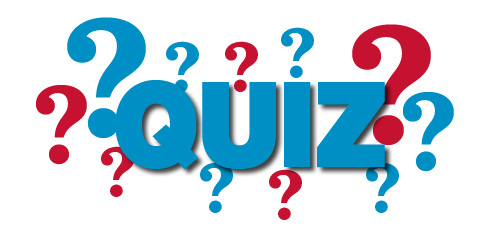 Complete a frase:
Eu trabalho de segunda ____ sexta.
à
A
a
B
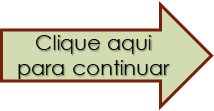 Página anterior
Fonte: https://pt.quizur.com/trivia/o-verdadeiro-quiz-da-lingua-portuguesa-2fmp
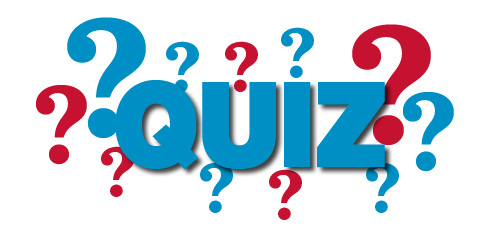 Eu esqueci ___ aula.
da
A
B
a
C
Todas estão corretas.
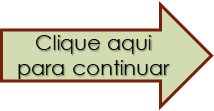 Página anterior
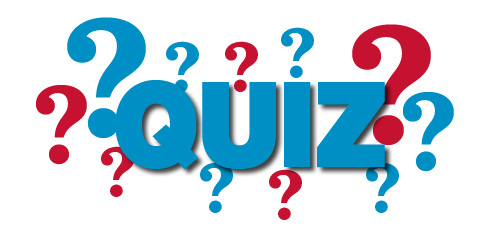 __________ você está?
Aonde
B
Onde
A
C
Todas estão corretas
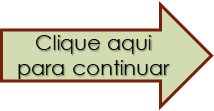 Página anterior
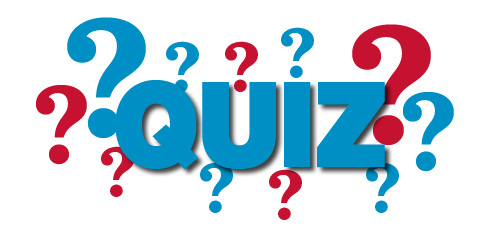 Um dos itens abaixo NÃO é um símbolo de pontuação.
Vírgula
A
B
Travessão
Aspas
C
D
Acento agudo
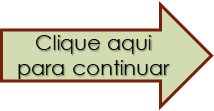 Página anterior
Disponível em: https://www.sitededicas.com.br/quiz-crianca-portugues-e-gramatica-resultado-facil.htm?t1=&q1=Panela&t2=&q2=Ma-ca-coE&t3=&t4=&t5=aTravess%26atilde%3BoB&q5=Travess%C3%A3oB&t6=&t7=&t8=
Não se preocupe se a sua pontuação não foi a desejada !
Você pode fazer ou refazer o QUIZ o número de vezes que desejar ...
Aproveite!
 Treine e pratique!
TCHAU!!!
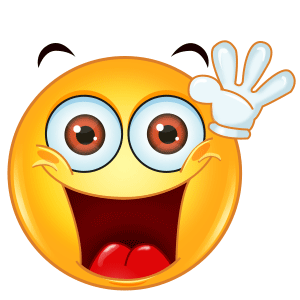